Hymns for Worship at Woodmont
128s- On My Way
143s- More Precious than Silver
106s- Look Down, O God
87s- Come to the Table
120s- There’s a Home Up in Heaven
637- Wonderful City of God
Go to the Ant
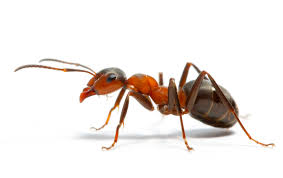 You Sluggard
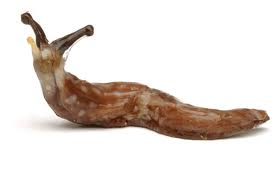 Introduction
God wants us to learn not only from His vast universe but also from His tiniest creatures (Pr. 30:24-25) 

God uses the ant to teach the sluggard (6:6). 

We need this because we maybe sluggish after all the cold weather and Spring Break week may lead us to be lethargic in our responsibilities.

Many people are lazy in America today and a faithful Christian can’t live that way and go to heaven. 

In this lesson we will examine the characteristics of the sluggard & the ant from the Bible & make application.
[Speaker Notes: Just as surely as God still speaks through Abel (Heb. 11:4), He uses ants to teach us lessons also.]
We Must Learn Wisdom from the Ant
We must be active and not sluggish in the Lord’s vineyard.        (2 Thess. 3:10; Heb. 5:11-14; 6:12; John 6:27)

We must never quit & not be lethargic in doing good for we will reap what we sow (Ga. 6:7-10; 1 Co. 15:58; Mt. 5:16) 

We must use teamwork (cooperate for the gospel) & not be unmotivated (make excuses why we can’t work).                (Luke 14:16-24; Eph. 4:11-16; Phil. 1:27) 

We must store up for ourselves treasures in heaven- not goof off & lose our souls (1 Tim. 5:8; Mt. 6:19-21; 7:13-14).
Conclusion
Are you like the sluggard or the ant? 

Are you active in the Lord’s service or sluggish? 

Are you persevering in good works or are you growing weary in well doing? 

Are you cooperating by working with brethren as a member of the team or are you sitting on the sidelines making excuses? 

Are you storing up treasures in heaven or are you neglecting your responsibility like the one talent man? (Matt. 25:24ff)
[Speaker Notes: I’m too tired to pray, study, teach, visit, help needy.  If you don’t work, you shouldn’t eat. The Monday morning “sluggard” might lose his job, but the Sunday morning “sluggard” will lose his soul.]
Conclusion
You can’t make the excuse that you’re too tired to pray, study, teach, visit, or help others unless you are physically unable. 

The Monday morning sluggard might lose his job but the Sunday morning sluggard will lose his soul in hell.

Jesus Christ died for your sins, have the conviction to obey the gospel or be restored today- don’t wait (2 Cor. 6:2)!

If you are a penitent believer, “Why are you waiting? Arise and be baptized, and wash away your sins, calling on the name of the Lord” (Acts 22:16).
[Speaker Notes: I’m too tired to pray, study, teach, visit, help needy.  If you don’t work, you shouldn’t eat. The Monday morning “sluggard” might lose his job, but the Sunday morning “sluggard” will lose his soul.]
Hymns for Worship at Woodmont
128s- On My Way
143s- More Precious than Silver
106s- Look Down, O God
87s- Come to the Table
120s- There’s a Home Up in Heaven
637- Wonderful City of God